如何顺利通过答辩
——答辩流程讲解
本文档中分享的内容适用于目前答辩工作，具体要求以当期所发通知为准。
近三年答辩数据统计
答辩期限【202401轮次】
最后一门考试时间在24年2月前的学员答辩期限如下：
截止日期：最后一门通过的考试日期开始计算，18个月内完成答辩。导师并不知道你的截止时间。论文管理平台首页红字部分就是你的答辩截止日期。
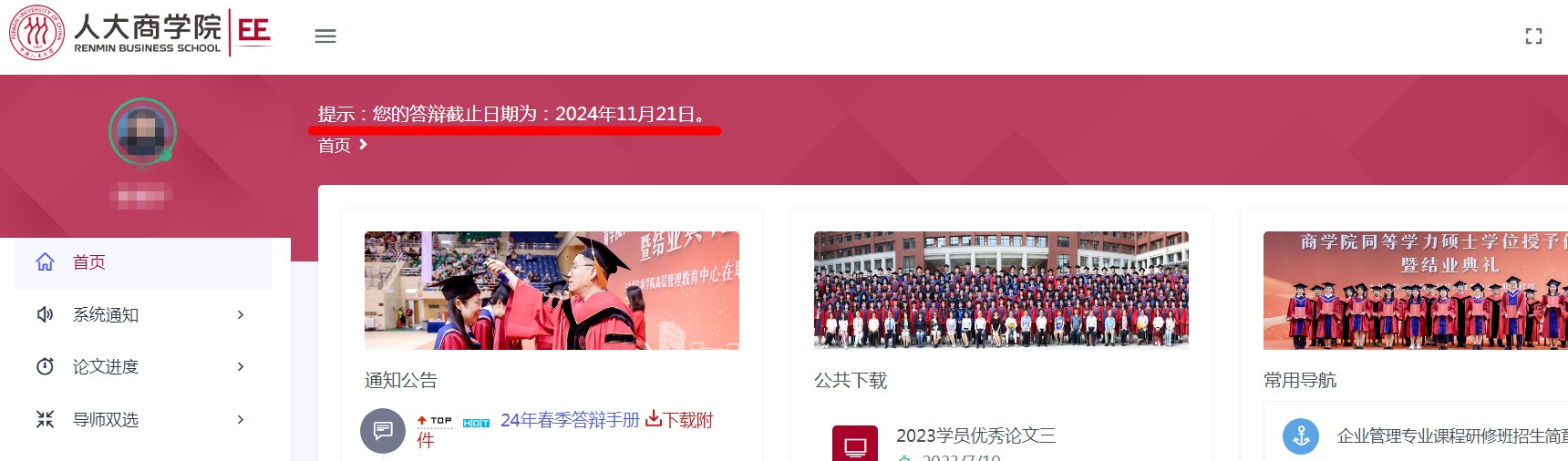 学期答辩时间安排
答辩过程特点
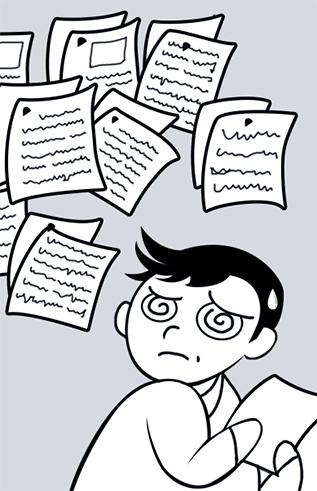 心理准备
轻松？愉快？NO！
答辩难>考试
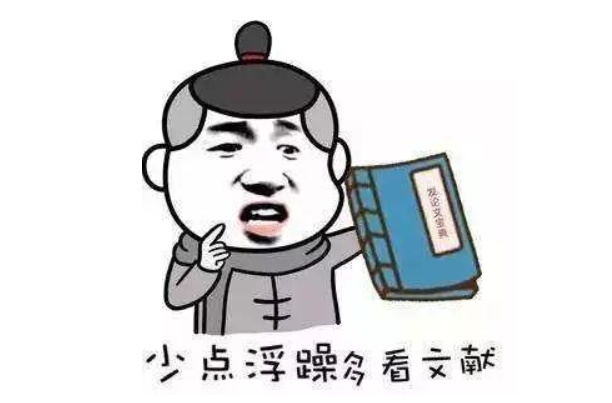 对拖延说不！
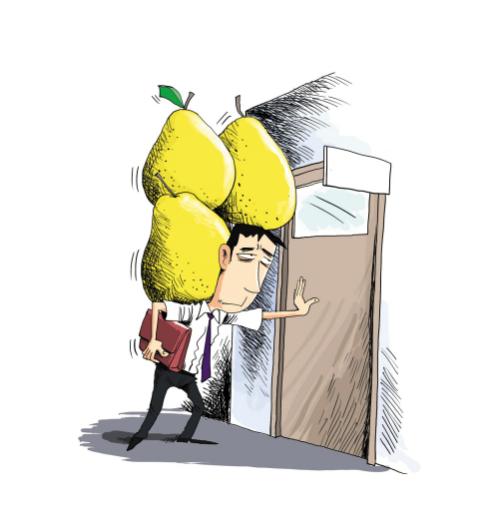 论文未写完的学生特点
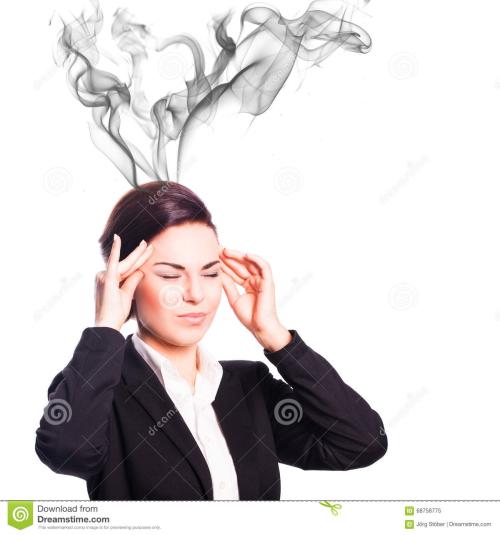 重要的时间规划
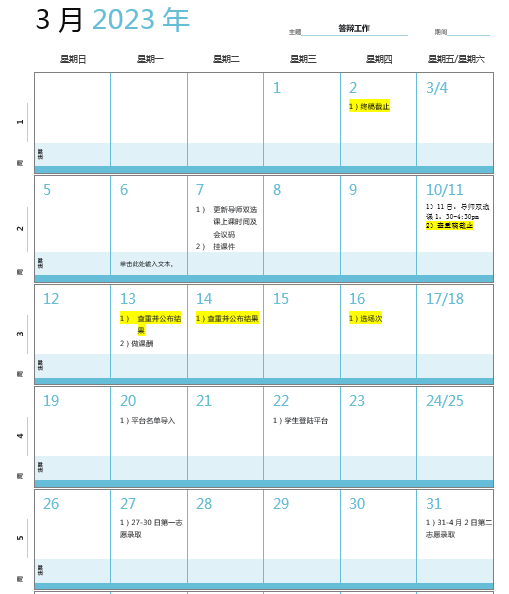 时间计划表、提醒闹钟
建组互相提醒
接收提醒邮件
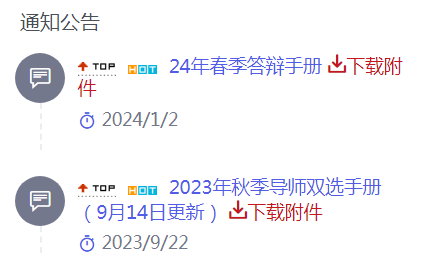 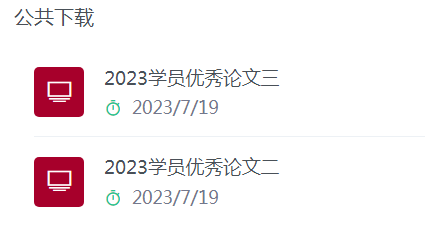 沟通渠道及方式
邮箱：xwlw@rmbs.ruc.edu.cn
邮件需写明：姓名、资格卡号、班级、答辩进程情况，申请内容
设置邮件自动回复。
不受理电话申请
 学生多，工作繁忙，沟通效率低，效果不好。期望理性沟通。
99%的问题在认真阅读通知后都会解决！
最重要的流程通知：《导师双选手册》、《答辩手册》
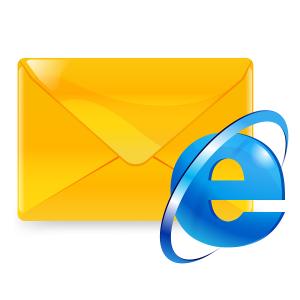 缴费
登录学校缴费系统交费，电子发票自行打印。
 发票抬头，若写公司名称会生成：学生姓名（公司名称）
1、答辩会上不通过，二次上会需要重新交纳费用；
2、写作阶段查重未通过及评阅未通过，不用再交费；
3、由于个人原因放弃答辩，不予退费。
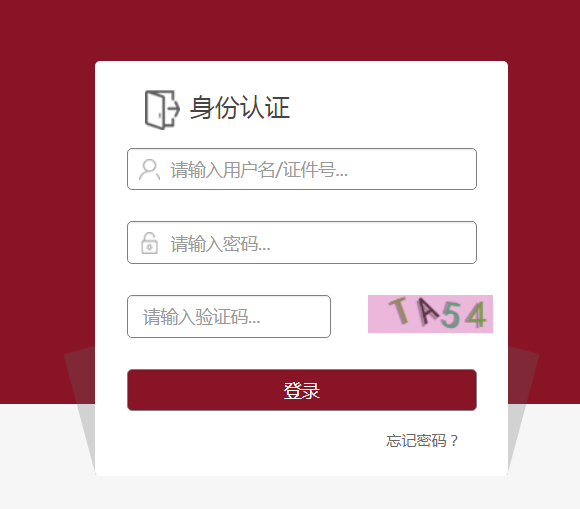 答辩环节主要流程
答辩工作流程
论文管理平台
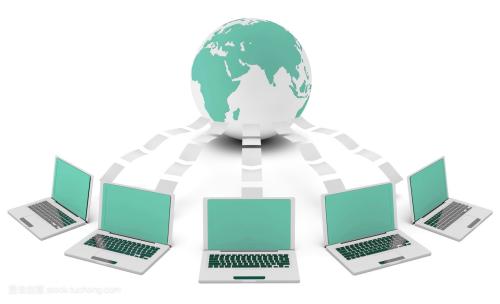 论文管理平台
http://eepaper.rmbs.ruc.edu.cn
只有考试全部通过的学员可以登录。
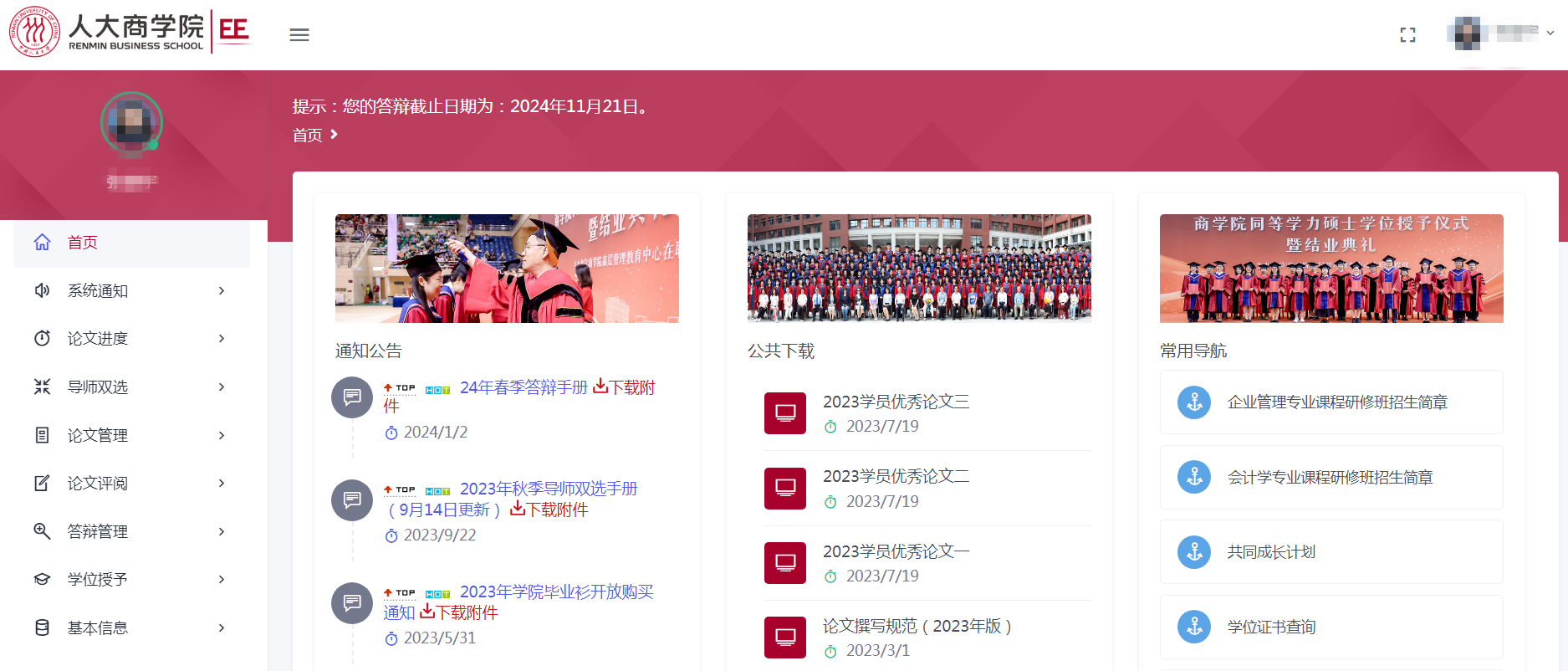 首次登录
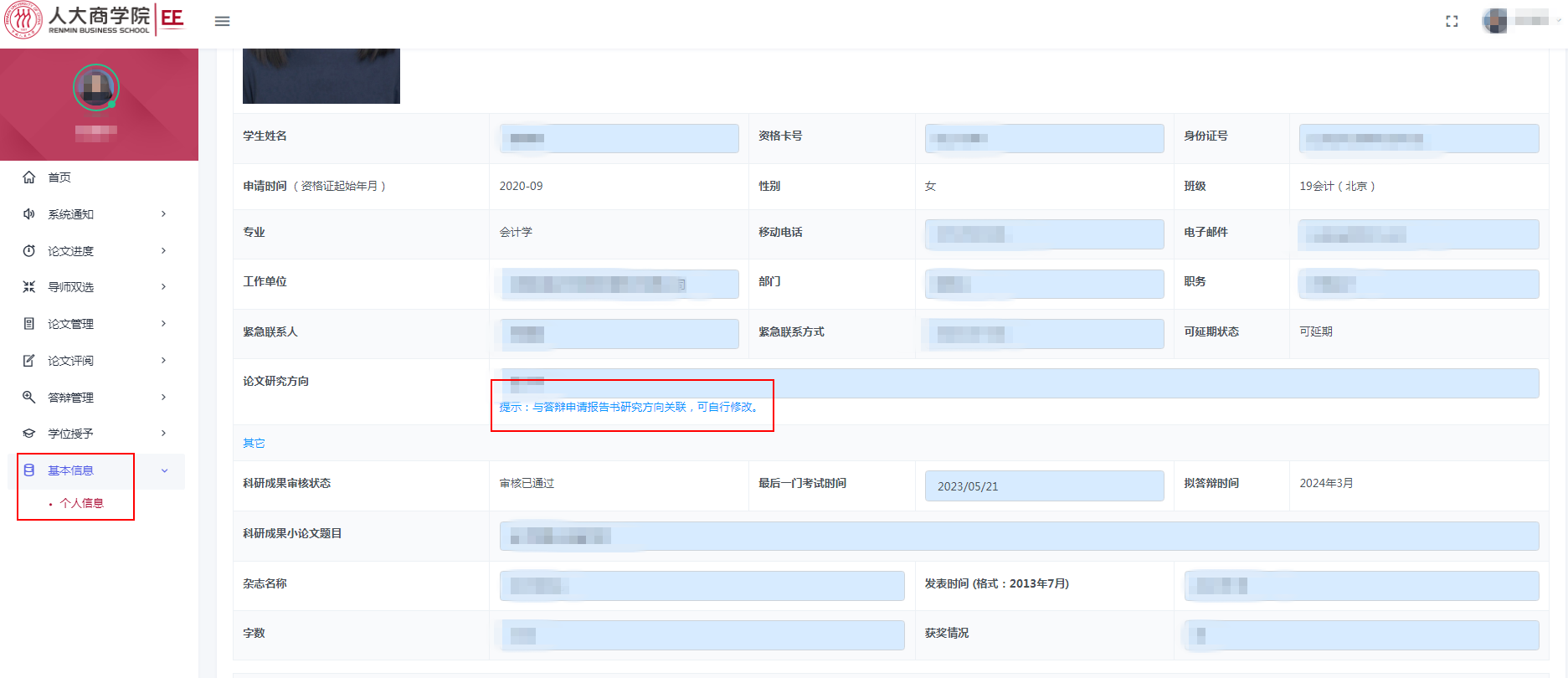 科研成果（小论文）要求
专业及字数要求
    符合硕士申请专业




发表刊物要求
    有国内、国际刊号，且全文刊登于纸版刊物。
    论文必须有作者姓名，单位名称或学校名称
纸质版审核表提交时间：答辩当天
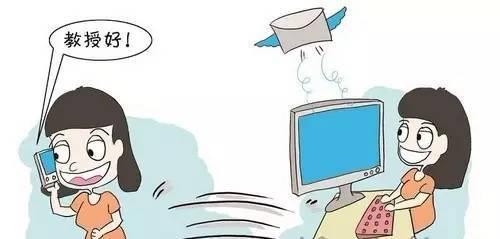 导师双选规则
基本要求
志愿填报
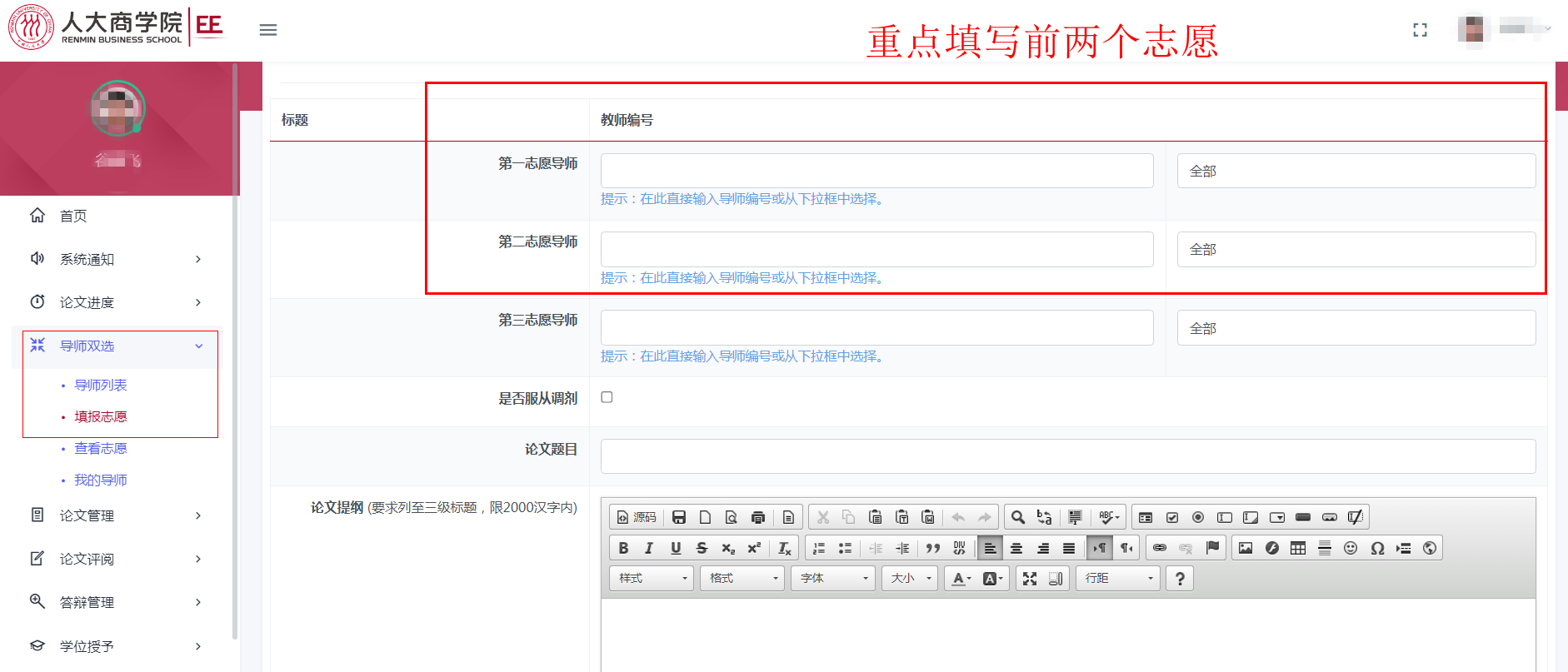 录取规则
举例：三个志愿，只取前两个志愿录取，分时间段依次录取。即:导师在规定时间段内只能看到一个志愿。
录取率为预测值，仅供参考。
志愿状态说明
录取后科研成果线上审核
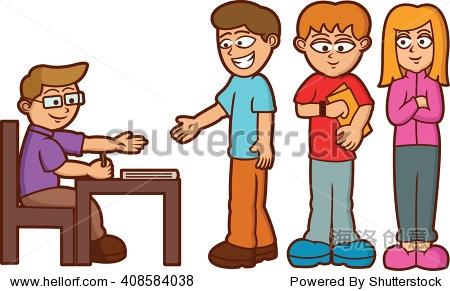 论文写作
（过五关）
参考文档
自己的创作（劳动）成果
学术规范要点说明
保持有效沟通
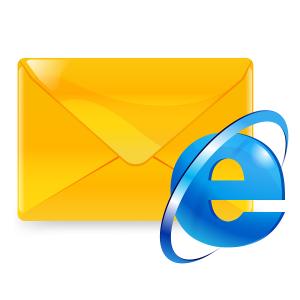 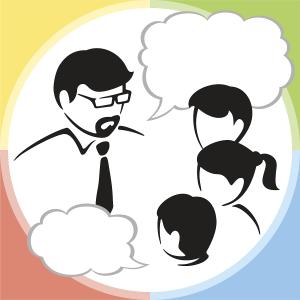 微信群沟通
建议同一导师的学员之间建立微信群，学员组名单可通过学位论文邮箱申请获取
五个阶段任务
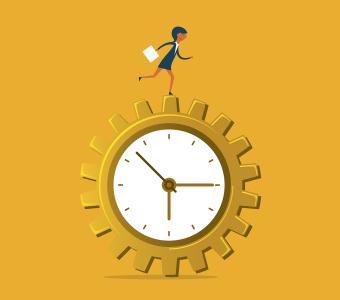 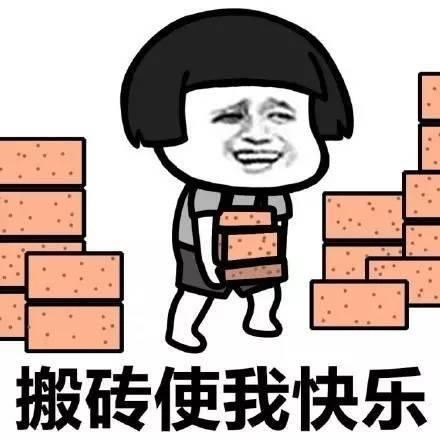 论文提纲终稿（基础）
论文初稿（关键）
论文中稿（补充）
论文终稿（完成）
论文查重稿（自查）
论文撰写阶段要素自查列表
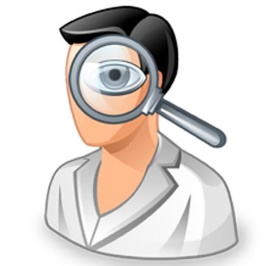 善待你的导师
之一:老师，我实在没有想法了，您能否帮我想几条？
之二:老师，明天截止了，我刚写完，能否麻烦您赶紧看看？
之三:微信:老师，我的论文您看了没？某:你不看邮件？
之四:给张三同学回复邮件，用“张三”的名字你肯定找不到该同学邮件，因为他的邮箱用户名是“秋风”、“我是小主”、“放飞梦想”。。。
之五:某:一定要高度重视重复率，自己查不能超过5%！！！学生:老师，我的查重率没过，有40%，下次还能找您当导师吗？
之六:老师，我的论文已经上传系统，怎么一直没看见您审核？某:老师不能只为你服务，一直在系统上侯着，上传后请告知，马上提供服务。。。
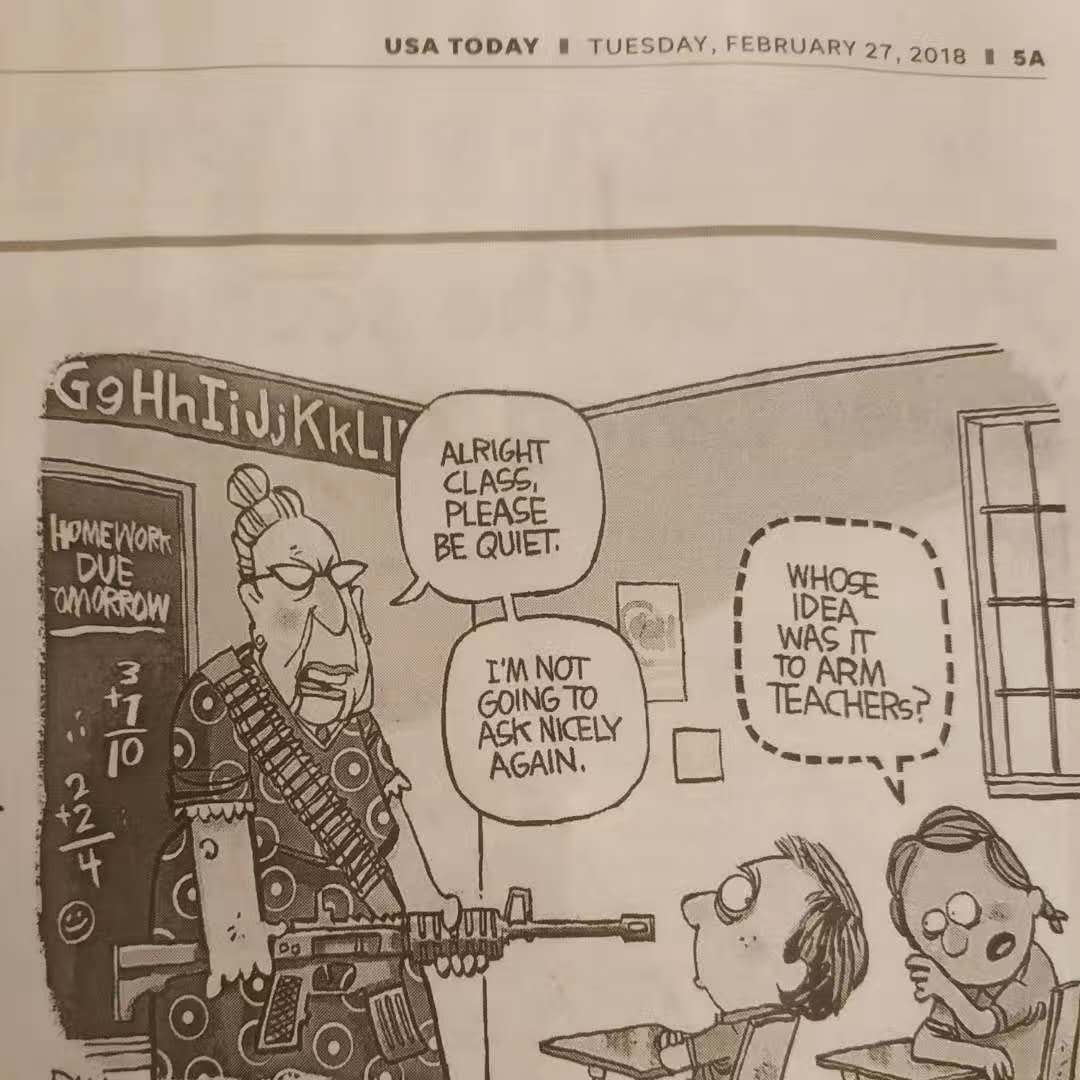 理想与现实
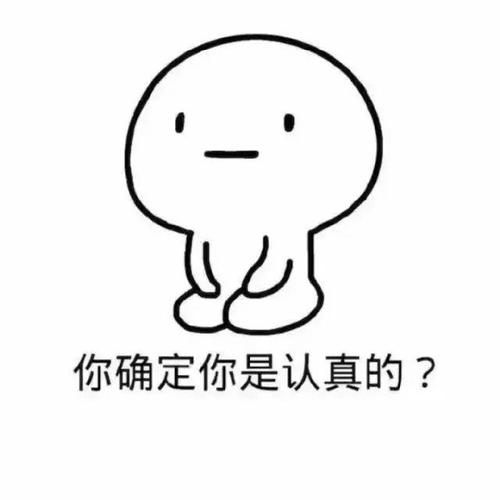 参考文档
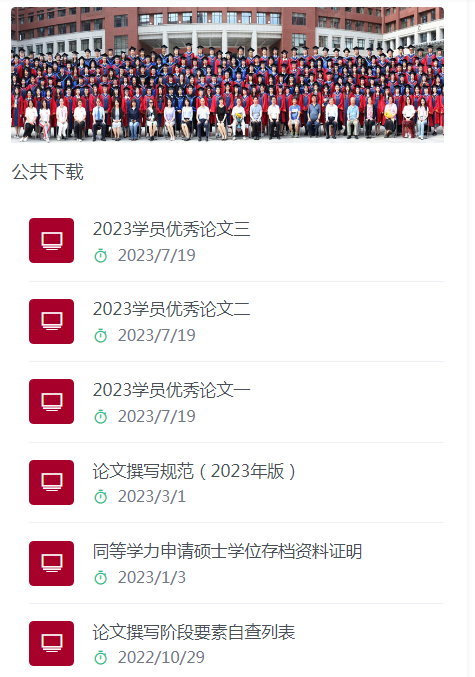 公共下载   
优秀论文参考
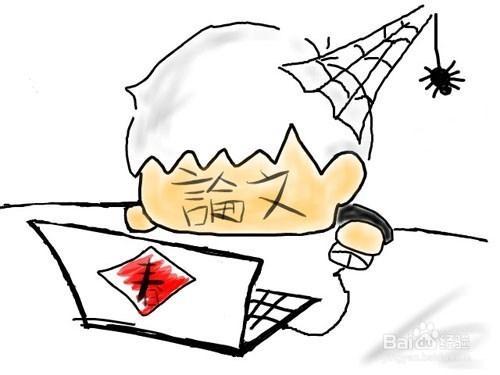 学术不端行为检测
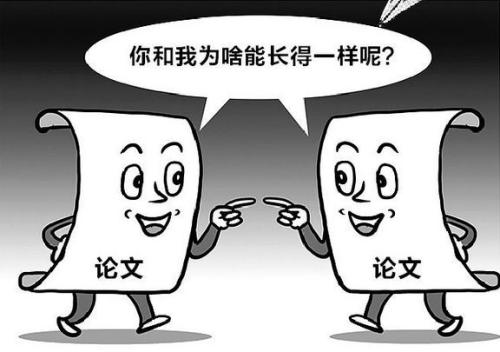 过关：学术不端行为检测
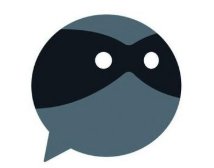 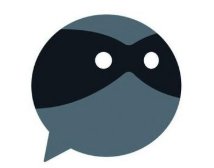 匿名评阅
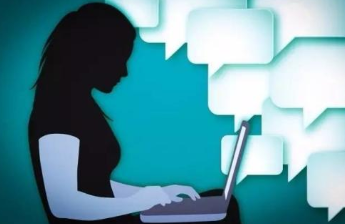 匿名评阅规则
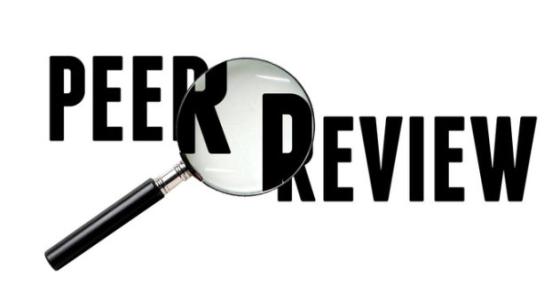 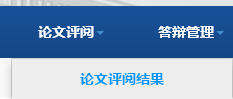 评阅不通过
评阅阶段论文修改及更新
学位信息上报
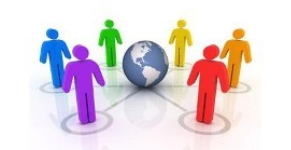 学位信息申报
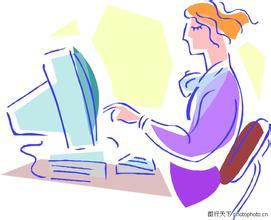 答辩日期网上选报
答辩日期研究院审核备案，一经确定不可更改。
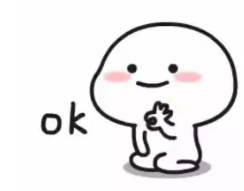 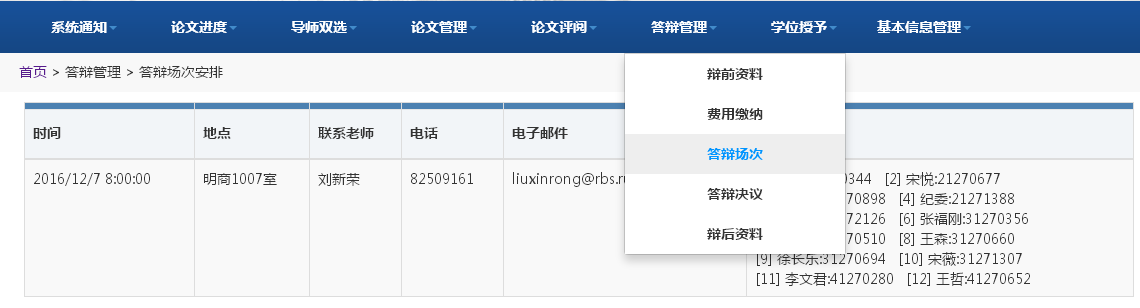 答  辩  会
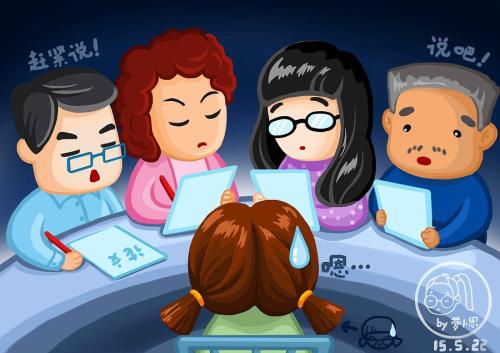 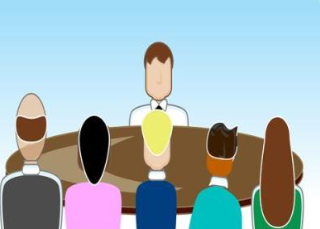 辩前会议
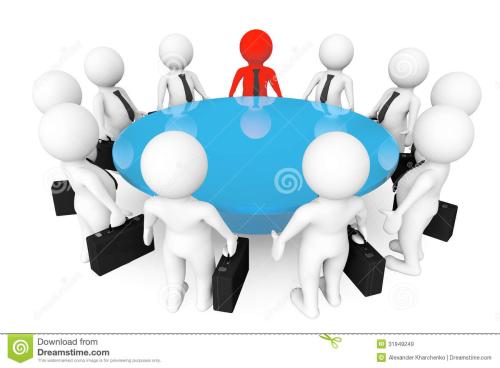 答辩会
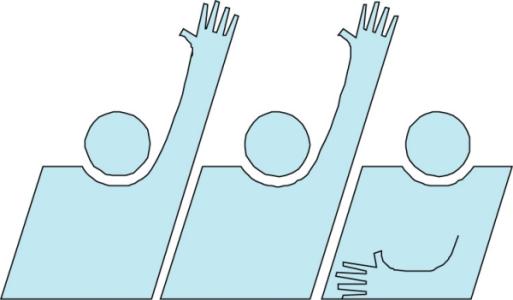 投票表决
5位答辩委员，无记名投票
    5 : 0  全票通过
    4 : 1  需校分委会审核，如审核不通过，不可延期学生无二次答辩机会。
    其余票数均为答辩未通过，不可延期学生无二次答辩机会。
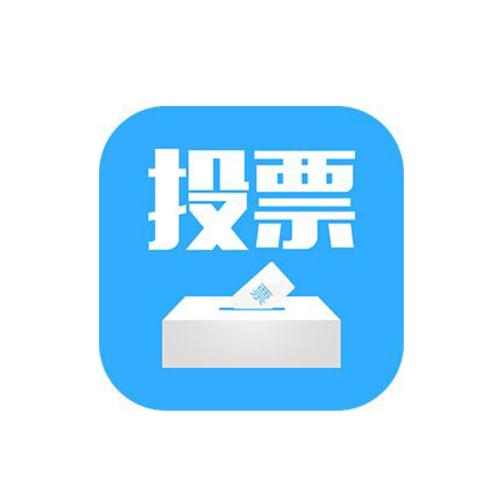 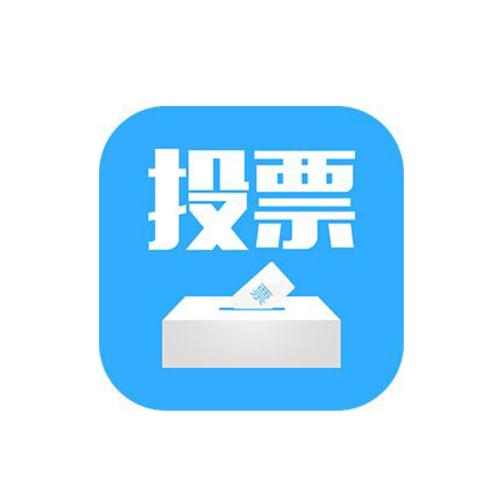 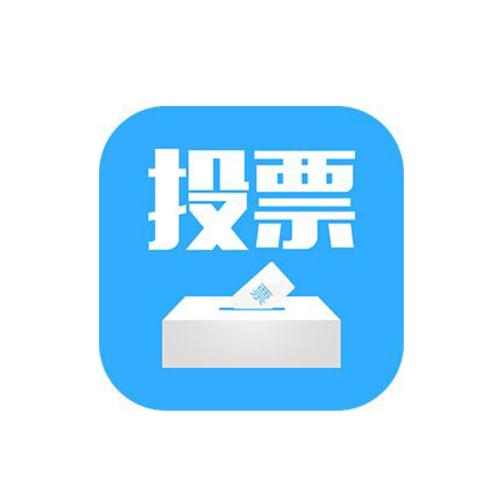 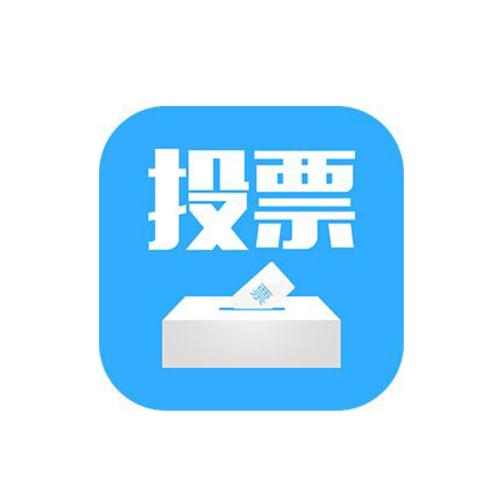 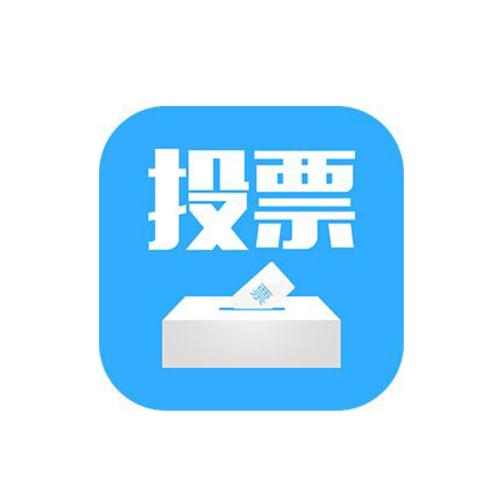 答辩会—注意事项
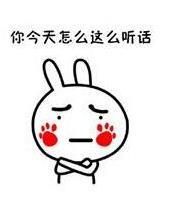 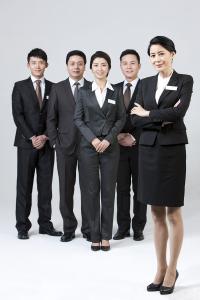 答辩后会议-整理存档资料
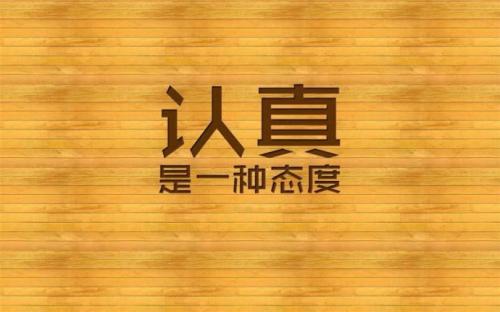 政策相关
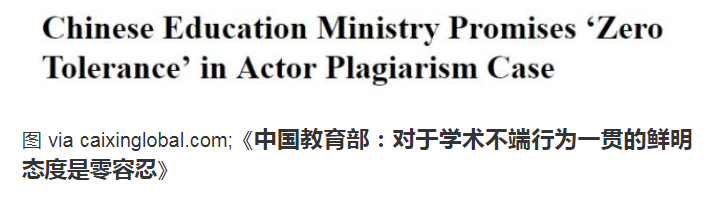 论文抽检（重点抽检对象）
北京市学位办每年抽检学位论文，采取随机抽检方式，对上一学年已获得学位的学员论文进行抽检，抽检比例为5%。抽检不合格的论文将被取消硕士学位，必须重视论文撰写质量。
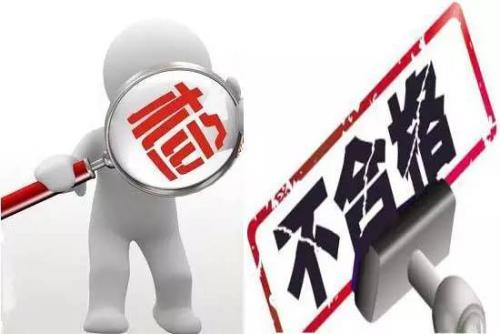 不合格论文普遍有6个问题！
教育部抽检16275篇硕士论文发现：不合格论文普遍有6个问题！
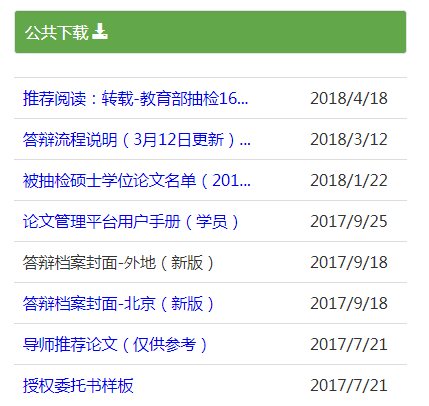 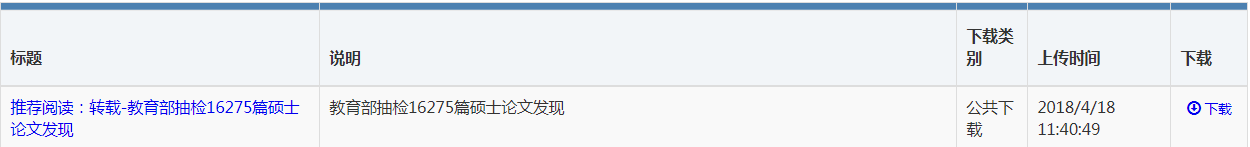 学位论文作假
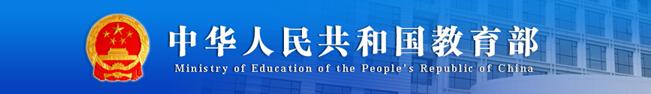 教育部第34号令《学位论文作假行为处理办法》
见EE论文管理平台通知公告
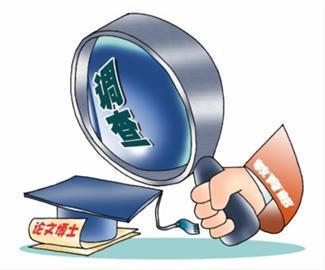 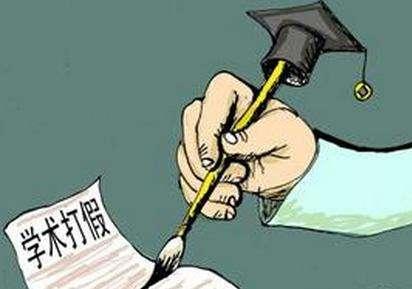 学位授予仪式
每年一次，6月中下旬
名额有限，额满为止
学位服在指定微商处购买。
5月左右启动报名
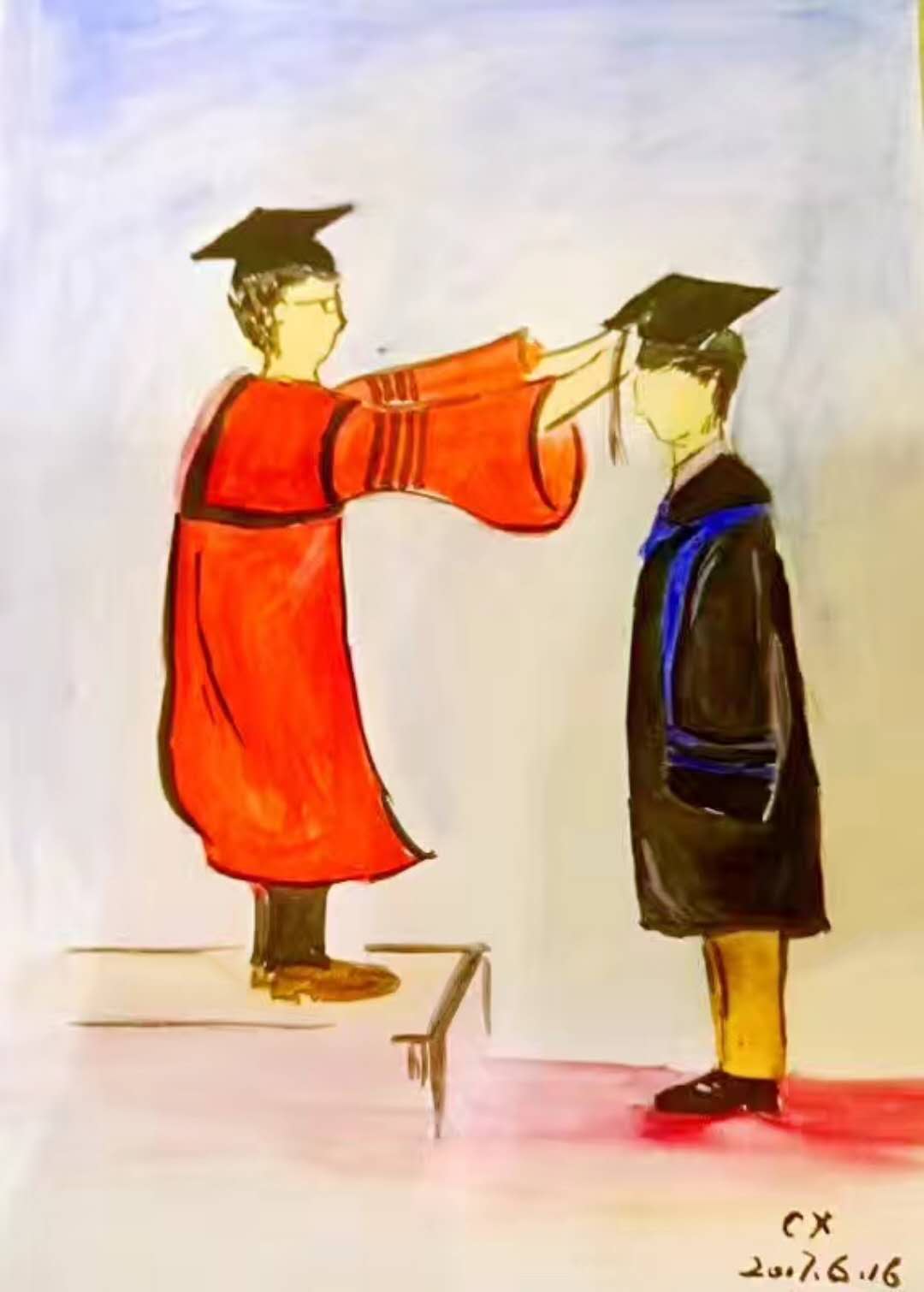 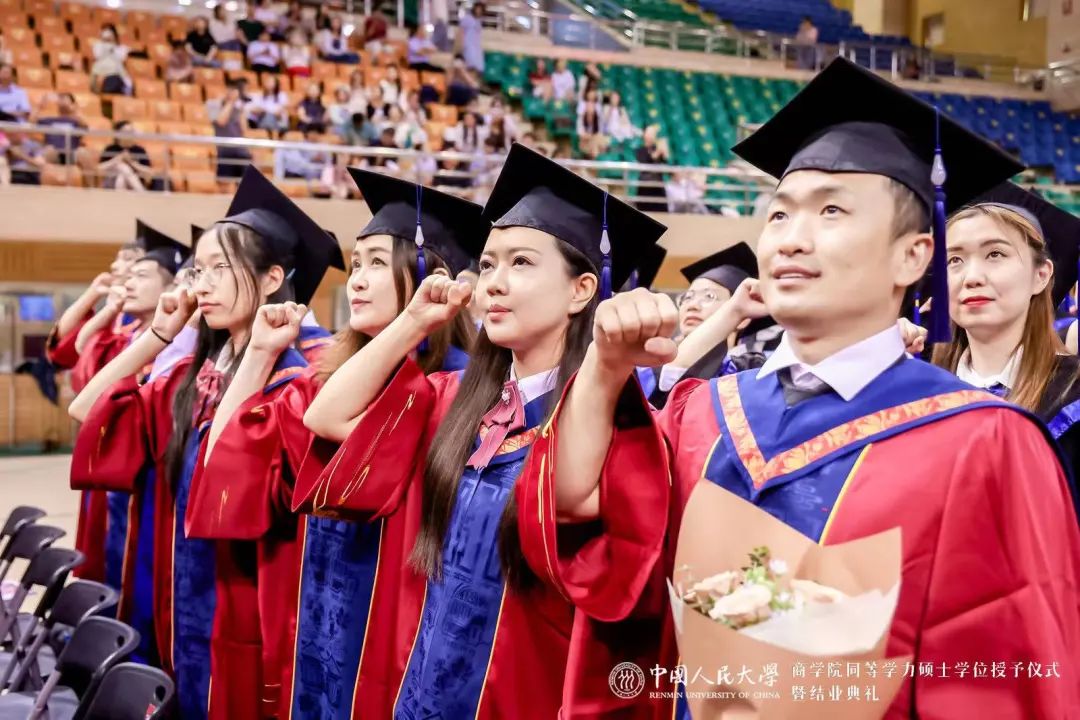 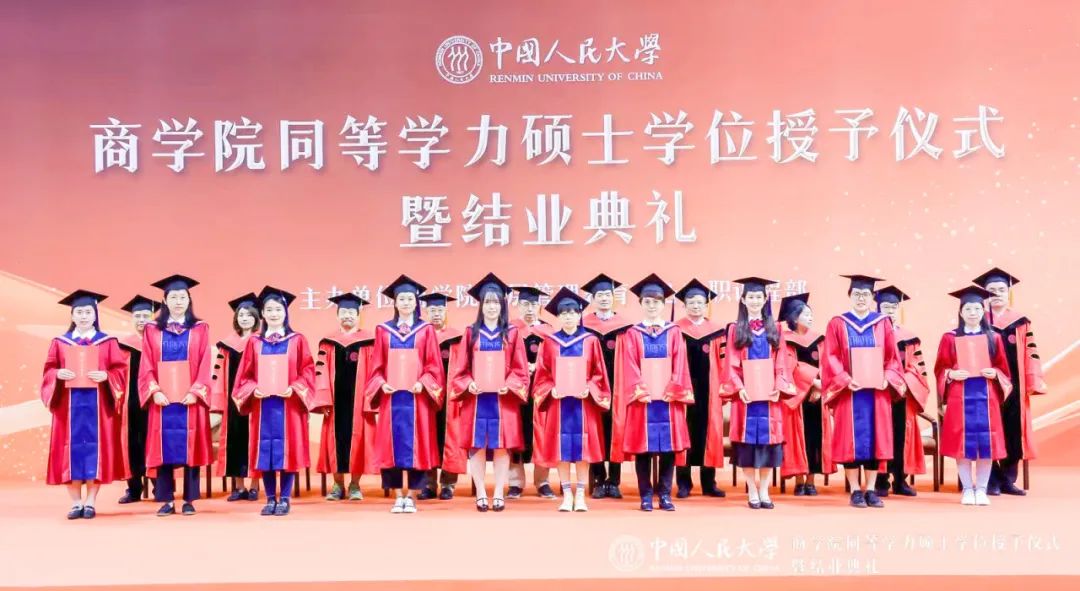 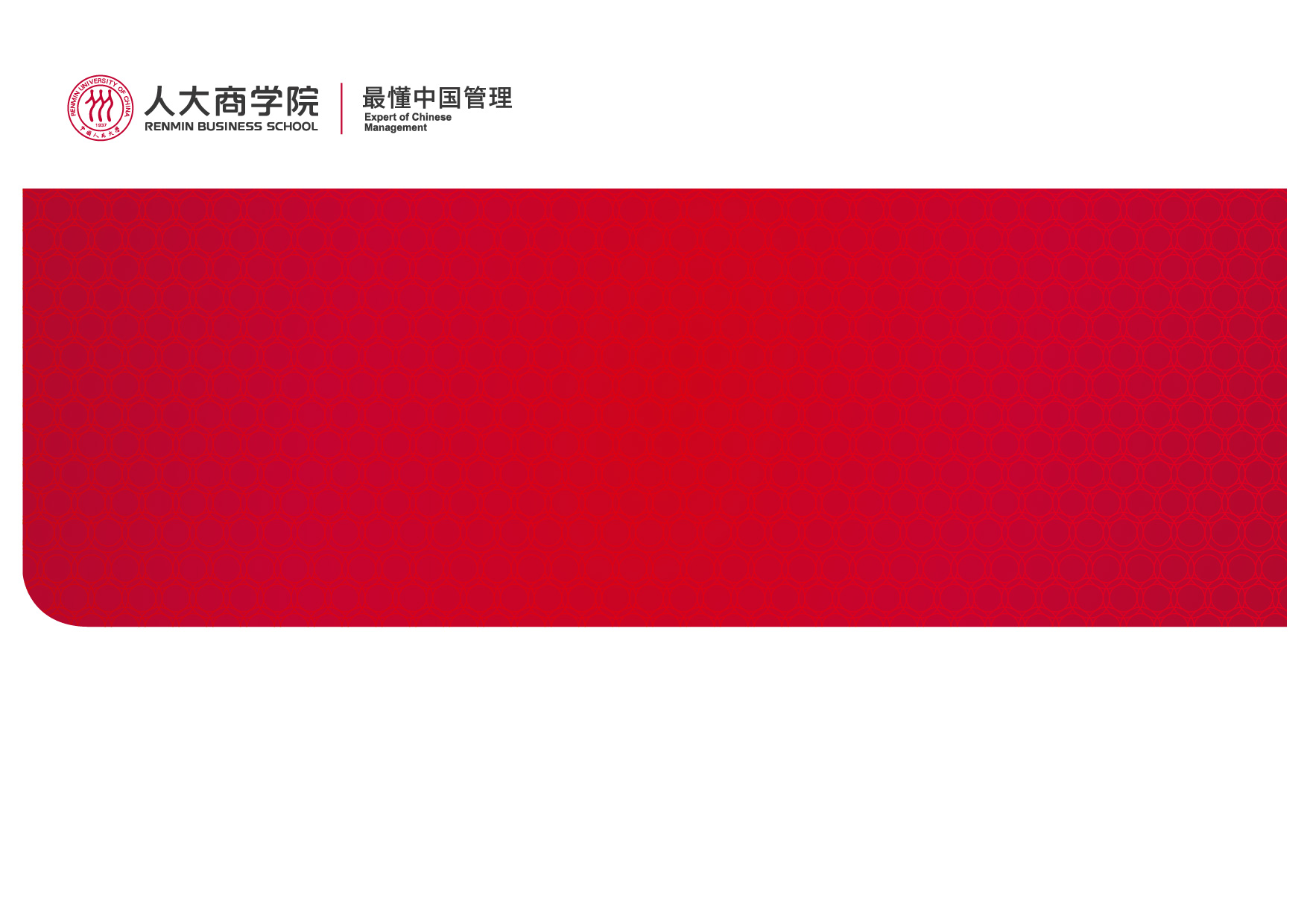 预祝顺利通过答辩！

坚持就是胜利，不要轻言放弃！
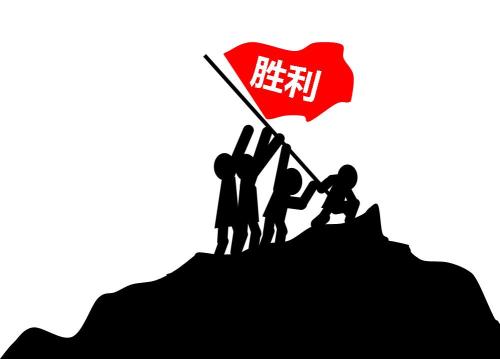 地址：北京市海淀区中国人民大学明德商学楼802 
    
电邮：xwlw@rmbs.ruc.edu.cn
网址： http://www.rmbs.ruc.edu.cn
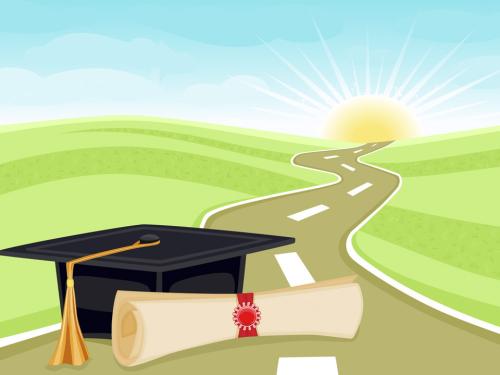